Safety Presentation
5.2024 | Department of Lab & Pathology
Patient Safety
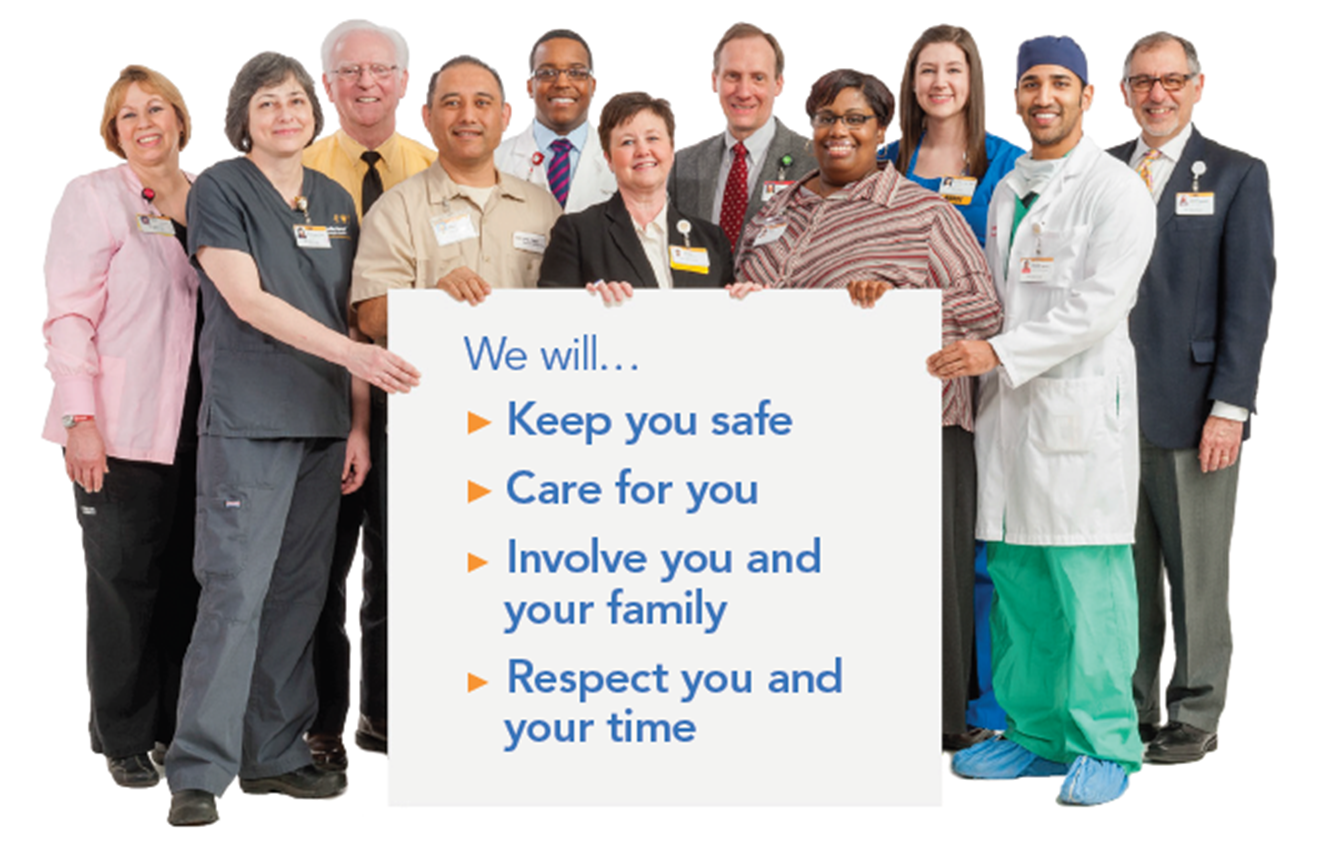 Great CatchesApril 2024
There were no Great Catches reported for Lab personnel during the month of April.

Enter all Great Catches into the RL reporting system under Good Catch as well as email Tiffanee James @ tijames@wakehealth.edu
WFBMC
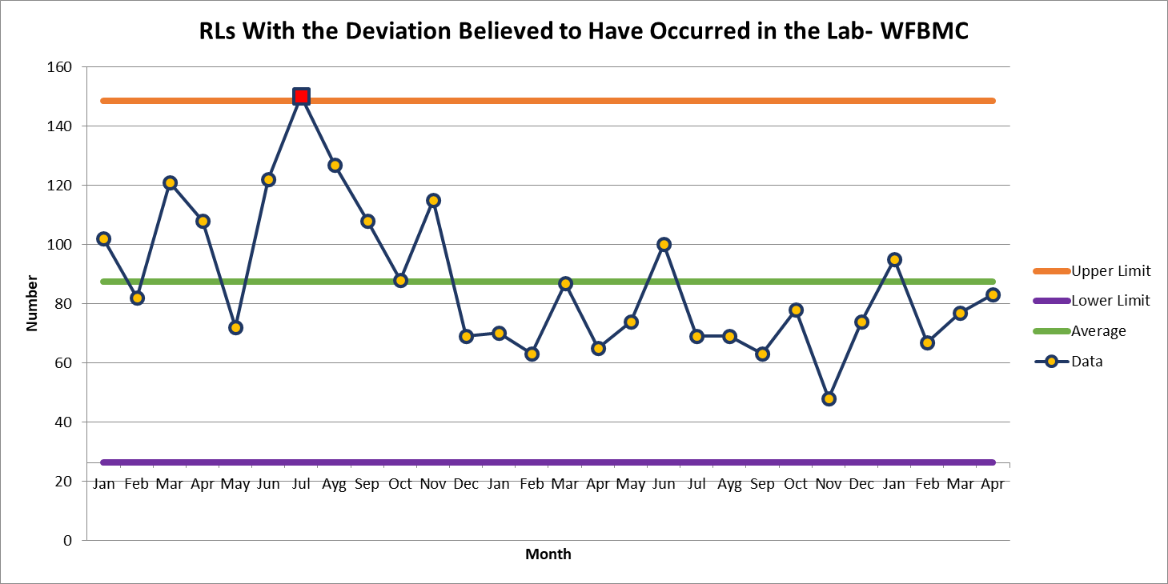 WFBMC 83
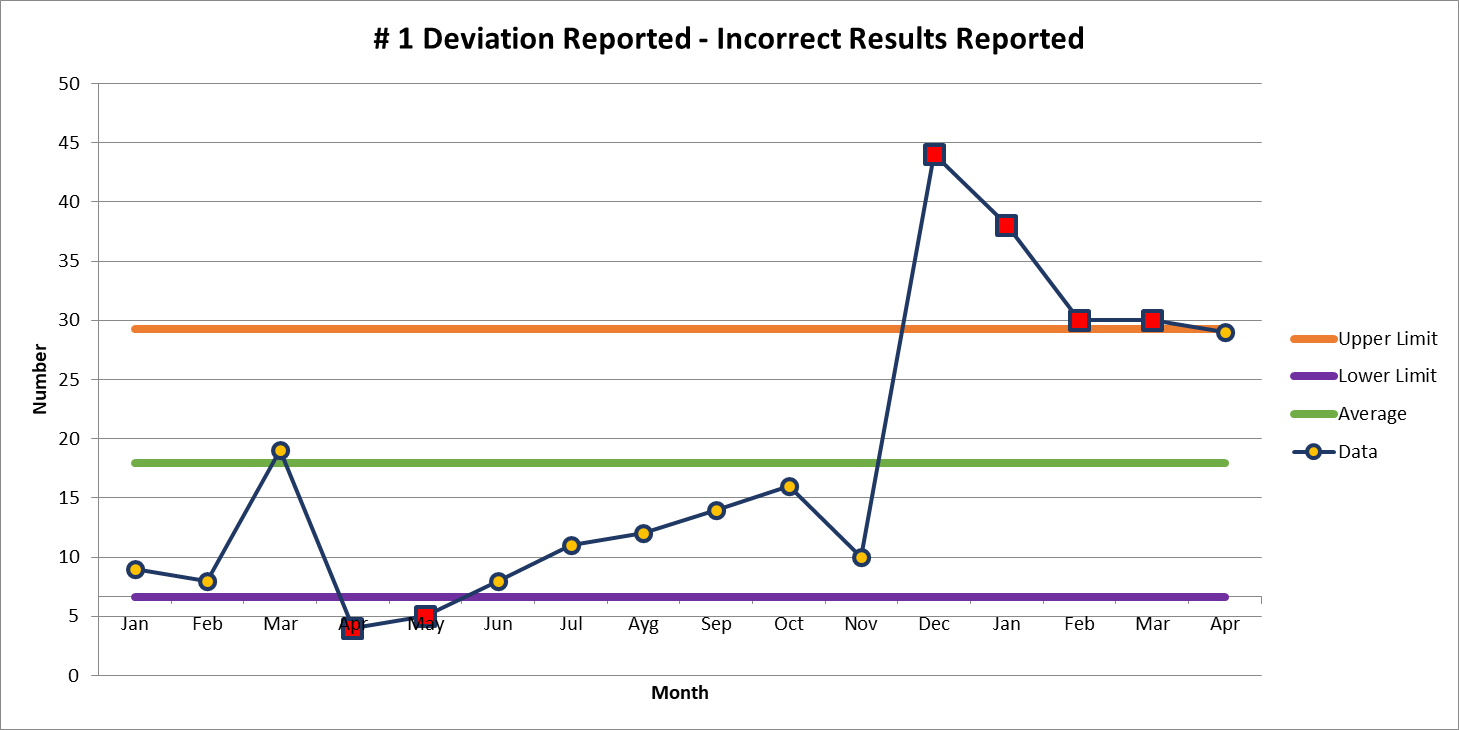 April 29
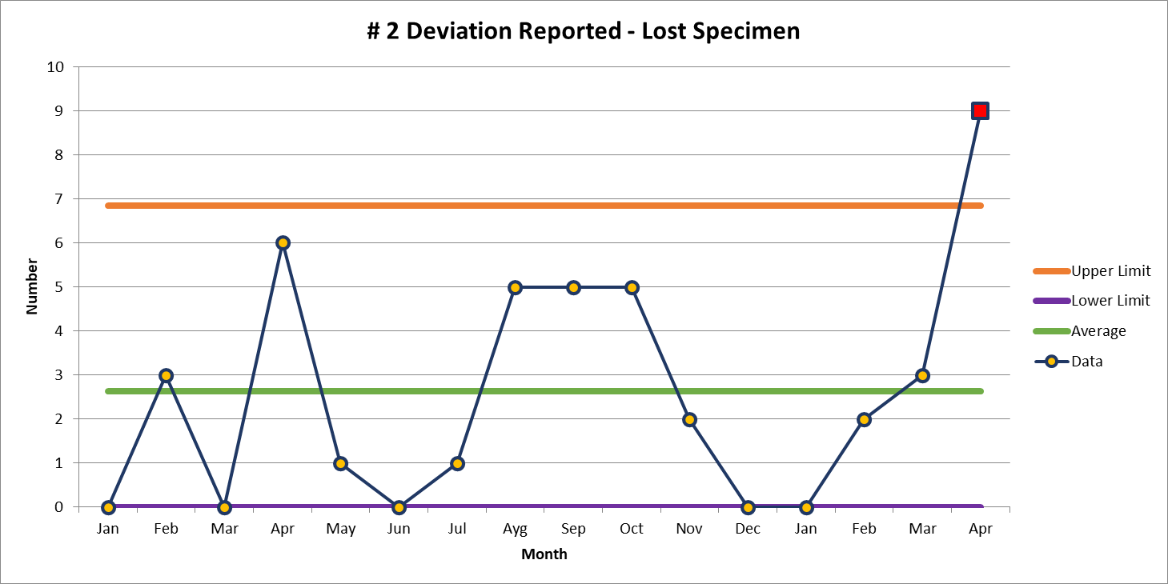 April 9
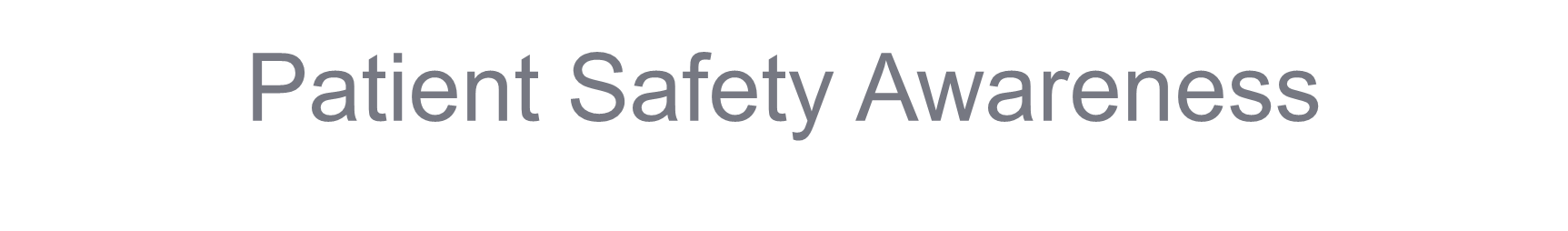 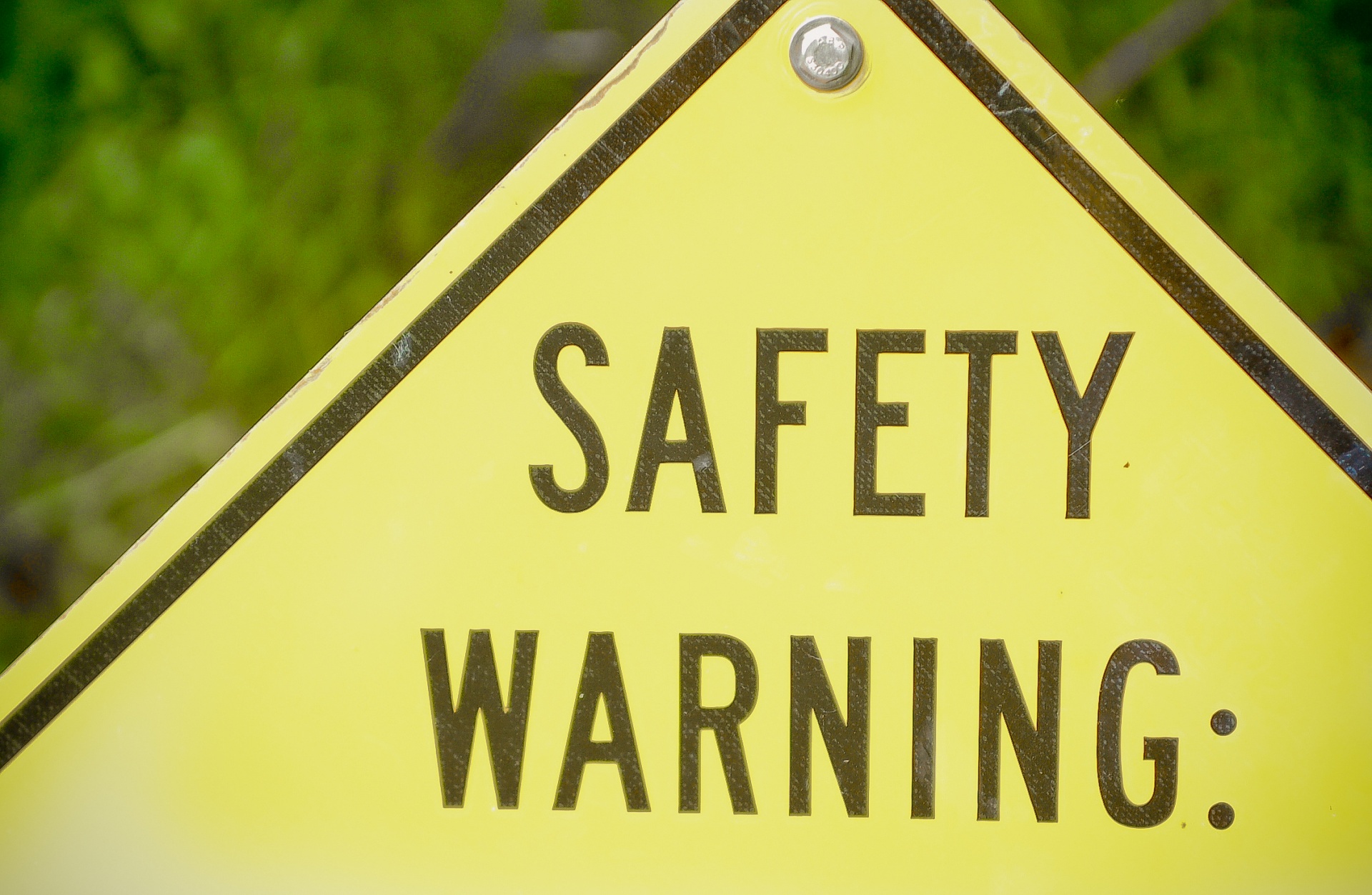 Patient Safety Tool of the Month
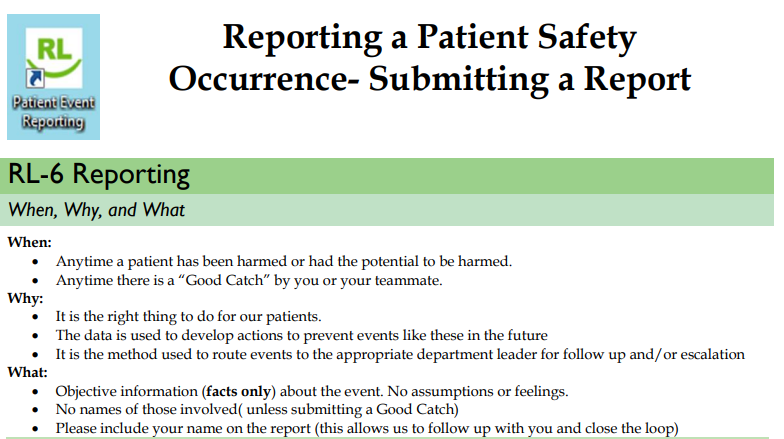 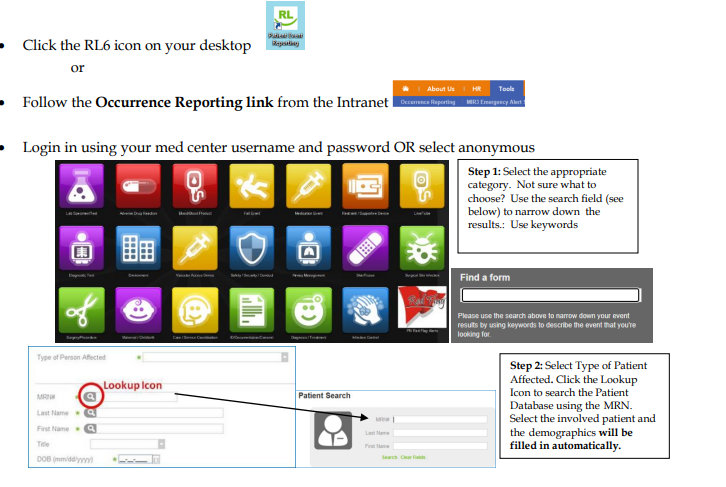 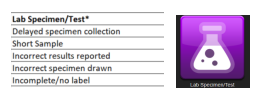 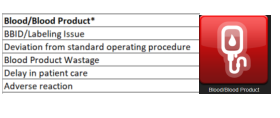 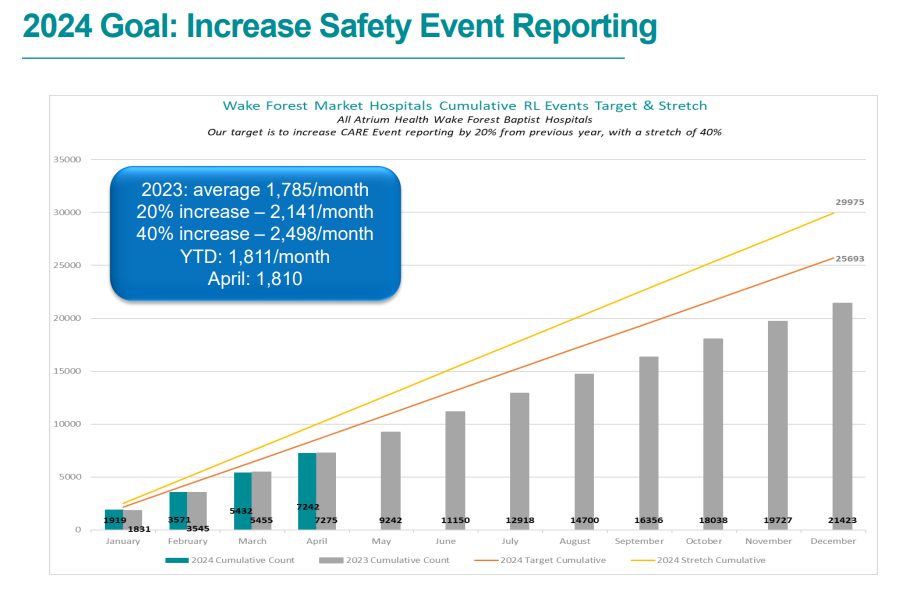 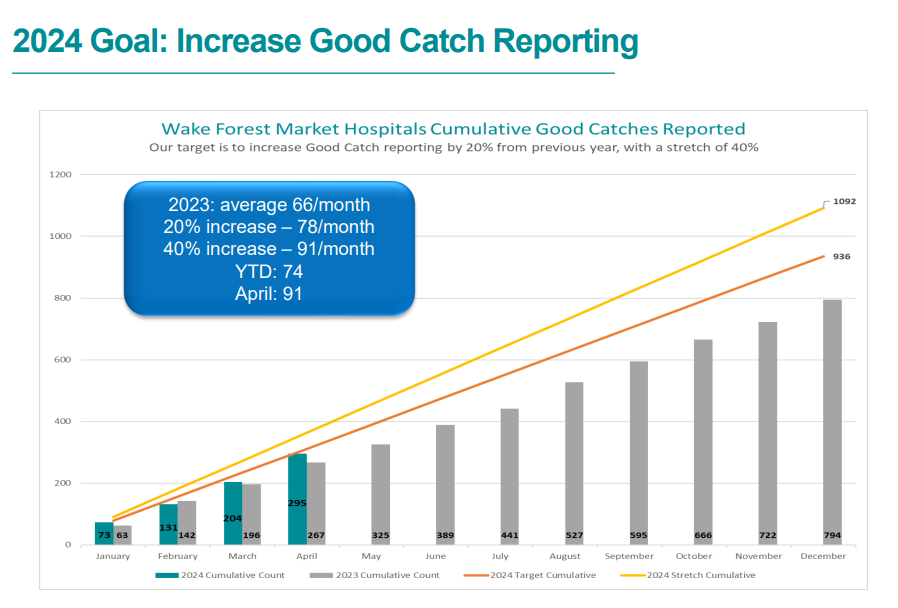 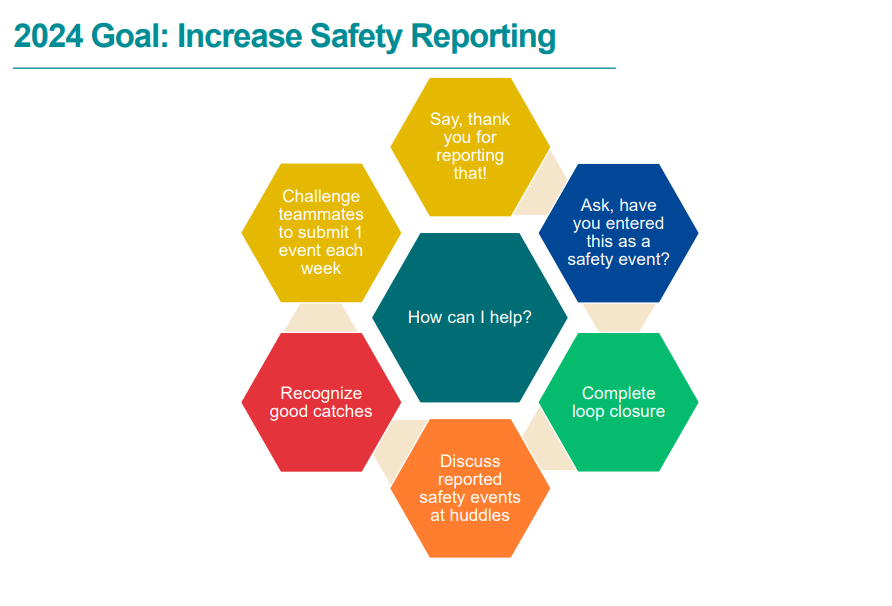 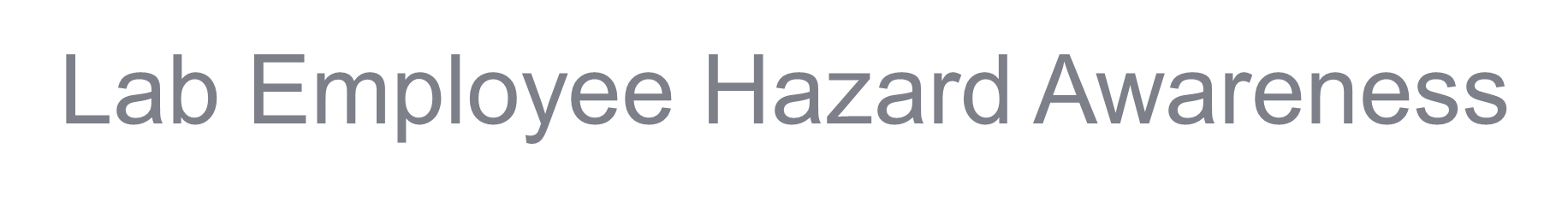 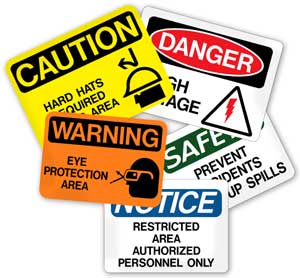 This Photo by Unknown author is licensed under CC BY-ND.
SAFE-POL-0006Reagent Labeling
Reagent Labeling (COM.30300)
Step 1:
All reagents, calibrators, controls, stains, chemicals, and solutions must be properly labeled as applicable and appropriate with the following elements:
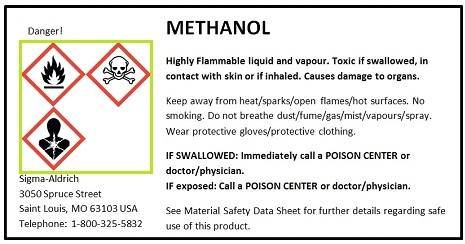 Reagent Labeling
Secondary Container: 
i. Identity/description of contents 
ii. Quantity/concentration or titer if applicable
iii. Storage requirements 
iv. Date prepared, filtered, aliquoted, reconstituted, etc. 
v. Expiration date 
vi. Lot # if applicable 
vii. Preparer’s initials 
viii. Safety/Hazard information (GHS)
Primary Container: 
i. Content and quantity 
ii. Concentration or titer 
iii. Storage requirements 
iv. Date prepared, filtered, aliquoted, or reconstituted. 
v. Expiration date 
vi. Preparer’s initials 
vii. Safety/Hazard information (GHS)  (GEN.76200)
Reagent Labeling
Step 2.
​Information on the label that a user would need to know to properly use a solution should be included. 

Examples: 

Silver Nitrate Stain: Minimize light exposure may be written on the label in addition to the other information. 

Glucose Control: You must change the expiration date once you open the bottle. The new expiration date should be written on the label.
Reagent Labeling
Step 3.
All primary and secondary container labels are neat and legible at all times. Replace labels that are stained, faded or begin to peel. Labels that are not legible are safety issues that could lead to harm to employees and/or patients.
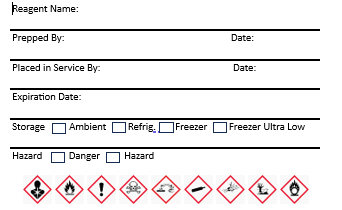 Reagent Labeling
Step 4.
Each lab section will ensure that labels in incoming containers of hazardous chemicals are not removed or defaced. 
(OSHA CFR.1910.1200(b)(3)(i))
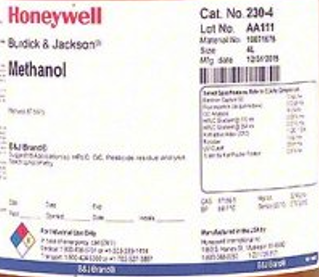 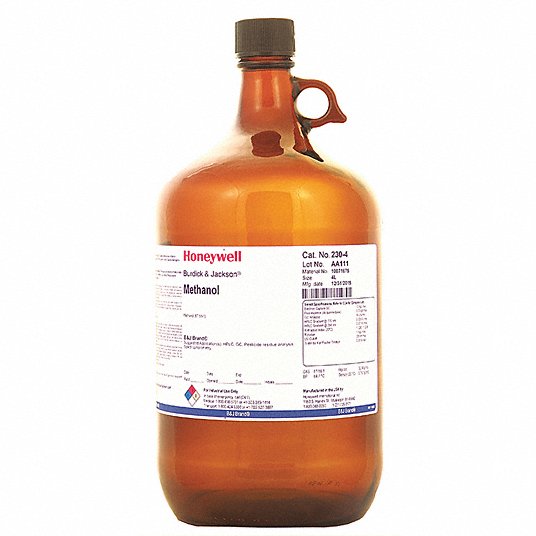 Thank You!
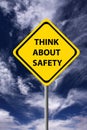 Please contact the Quality, Safety and Accreditation Team if you have any quality or safety concerns.
QS_A@wakehealth.edu
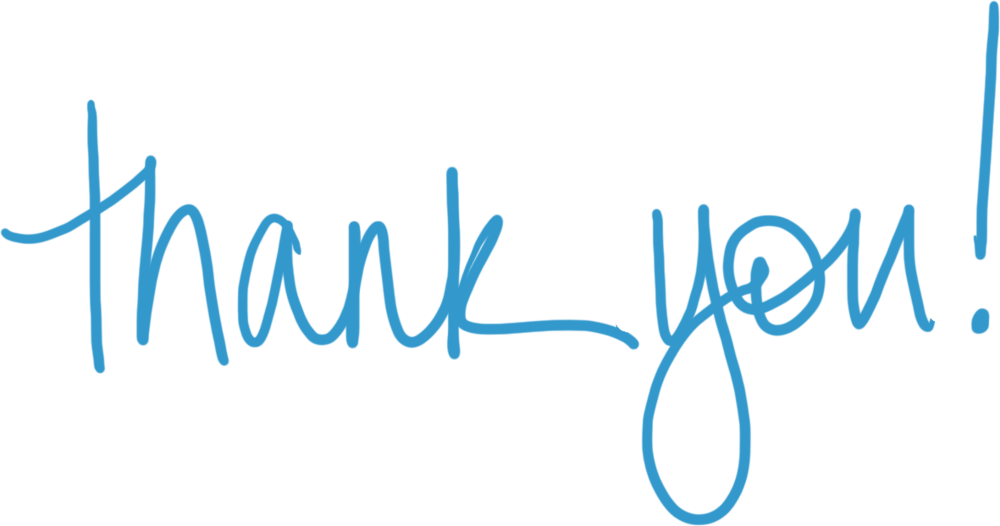